Evenwichten
Het zwaartepunt
Werklijn en arm van een kracht
Hefboomwet
De kracht in draaipunt
Katrollen
Hefbomen in de praktijk (foto’s)
Samenvatting
Einde
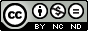 agtijmensen.nl 03072021
Het zwaartepunt 1/4: Symmetrie-assen.
Fz
Fz
De zwaartekracht grijpt aan in het zwaartepunt Z.
Z vind je met behulp van (spiegel)-symmetrie.
Eigenlijk grijpt de zwaartekracht aan op elk molekuul van een voorwerp.
We doen of de zwaartekracht aangrijpt in één punt, het zwaartepunt Z.
Let op!
Deze lijn is geen symmetrieas.
Z
Z
Let op!
Z kan ook buiten het voorwerp liggen.
menu
Het zwaartepunt 2/4: Zwaartelijnen.
Een zwaartelijn vanuit het hoekpunt van een driehoek
gaat door het midden van de tegenoverliggende zijde.
A
Je hebt maar twee zwaartelijnen nodig om Z te vinden.
O
V
C’
B’
l
l
V
O
Z
l
C
B
A’
menu
Het zwaartepunt 3/4: Ophangen.
Je hangt een voorwerp op in punt A en daarna in punt B.
Z
B
A
B
A
B
Z ligt op de vertikale lijn door ophangpunt A.
Z ligt ook op de vertikale lijn door B.
Dus Z ligt op het snijpunt van beide lijnen.
menu
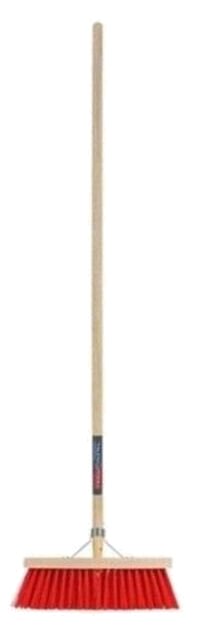 Het zwaartepunt 4/4: Ondersteunen.
Z
symmetrieas
Bij ondersteunen ligt het zwaartepunt boven het
steunpunt.
Z ligt boven het steunpunt en op de (horizontale)
symmetrieas.
menu
De werklijn en de arm van een kracht.
O
De werklijn van een kracht valt samen met de
kracht-vector.
De kracht-vector is de drager van de werklijn.
De arm r is de loodrechte afstand van draaipunt O tot
de werklijn.
F
arm r
werklijn
menu
De hefboomwet: experimenteel 1/7.
De hefboom is in evenwicht gebracht.
Je ziet dat een kleine kracht (1,0 N) een grote kracht
(3,0 N) kan opheffen.
Dat kan als de kleine kracht een grote arm heeft:
F1 is 3x zo groot als F2 en r1 is 3x zo klein als r2.
r1 = 6 cm
r2 = 18 cm
20   16   12     8     4
0     4      8    12  16    20 cm
F2 = 1,0 N
F1 = 3,0 N
3,0 . 6 = 1,0 .18 , in het algemeen:
F1.r1 = F2.r2
menu
De hefboomwet 2/7: theorie
O
F is de kracht in N.
F3
𝑙 is de werklijn (de drager) van F.
r is de arm in m.
F2
r1
•
𝑙1
De arm is de loodrechte afstand van werklijn 𝑙 tot draaipunt O.
r2
𝑙2
F1
Bij evenwicht geldt de hefboomwet:
F1r1 = F2r2                             BINAS Tabel 35A7
Bij evenwicht geldt ook:
Fres = 0
Ofwel:
Alle horizontale krachten heffen elkaar op.
In deze figuur zijn geen horizontale krachten.
Alle vertikale krachten heffen elkaar op: F1 + F2 = F3.
menu
De hefboomwet 3/7: (Kracht)moment, theorie
F.r noemen we het (kracht)moment:
F2 = 20 N
-
 = + 60°
Waarom is het woord “moment” gekozen? Het komt van het Latijnse moménium en betekent beweegkracht.
M = F.r
F is de kracht in N
= - 45°
+
r2 = 6,0 m
r is de arm in m
F1 = 80 N
M is het (kracht)moment in Nm
r1 = 1,5 m
O is het draaipunt.
•
F3
O
Door een kracht gaat een voorwerp voortbewegen (transleren). Door een moment gaat een voorwerp draaien (roteren).
Bij evenwicht geldt:
F1r1 = F2r2
of  Mlinksom = Mrechtsom
We kiezen een positieve en negatieve draairichting, zie figuur.
M1 zou de mast linksom draaien →
M1 = + 80.1,5 = + 1,2.102 Nm
Zoals ook in de wiskunde
een hoek linksom positief
wordt gerekend en rechtsom
negatief.
M2 zou de mast rechtsom draaien →
M2 = - 20.6,0 = - 1,2.102 Nm
→ M1 + M2 = 0 of  M = 0
F3 = 60 N
• Bij evenwicht is Fres = 0 →
• M3 = 0 want r3 = 0 (F3 grijpt aan in het draaipunt).
menu
De hefboomwet 4/7: Voorbeeld.
Z
Fz
O
werklijn l1
Een balk van 5,0 m en 1000 N is in evenwicht.
Bereken F1
F1
Opl:
1. Teken de werklijnen en de armen.
2. r1 = 4,0 m
werklijn l2
rz =
4,0/2 =
2,0 m
5,0 m
4. Fz = 1000 N
3,0 m
5. Hefboomwet toepassen:
= 1000 N
F1r1 = Fzrz →
F1. 4,0 = 1000. 2,0 →
F1 = 500 = 5,0.102 N
4,0 m
rz
r1
menu
De hefboomwet 5/7: Kracht in het draaipunt.
F1= 500 N
Z
Fz
O
Bereken de kracht in het draaipunt : Fn
Opl:
Fres = 0
totale kracht omhoog = totale kracht omlaag
Fn + F1 = Fz
F1 + 500 = 1000 →
5,0 m
F1 = 500 = 5,0.102 N
3,0 m
Horizontale krachten zijn er niet.
Daarvoor geldt dus ook dat Fres = 0.
= 1000 N
Fn
4,0 m
menu
De hefboomwet 6/7: Kracht in het draaipunt.
F1
Z
Fz
37°
O
Een balk van 5,0 m en 1000 N is in evenwicht.
Bereken F1
Opl:
•Teken de werklijnen en de armen.
• r1 = 5,0 m
• r2 berekenen:
OZ = 5,0/2 = 2,5 m
r1= 5,0 m
r2 = 2,5.cos37° =
2,00 m
• Fz = 1000 N
= 1000 N
• Hefboomwet toepassen:
F1r1 = F2r2 →
F1. 5,0 = 1000 . 2,00 →
r2
F1 = 399 = 4,0.102 N
= 2,00 m
menu
De hefboomwet 7/7: Kracht in het draaipunt.
F1
= 399 N
Z
Fz
= 1000 N
37°
O
Bereken de krachten in O: Fw en Fn.
F1y
=319 N
F1 ontbinden:
37°
F1x = 399.sin37° = 240 N
53°
Fw = F1x  →
Fw = 240 = 2,4.102 N
want sin37° = F1x/241
F1x
=240 N
37°
Z-hoeken
Totale kracht naar rechts (Fw) = totale kracht naar links (F1x)
F1y = 399.cos37° = 319 N
F1y + Fn = Fz
want cos37° = F1y/241
319 + Fn = 1000
Totale kracht omhoog (F1y+Fn) = totale kracht omlaag (Fz)
Fn = 681 = 6,8.102 N
Fn
= 6,8.102 N
Fw
= 2,4.102 N
menu
De vaste katrol: Theorie
Bij een vaste katrol blijft de as op zijn plaats.
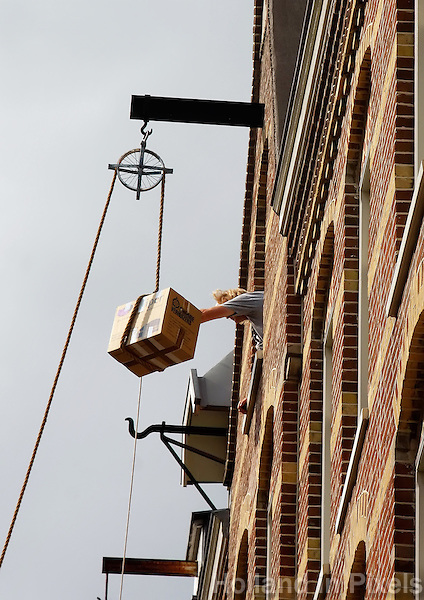 Pas de hefboomwet toe:
F1r1 = F2r2
F1
F2
F1=  F2
r1 = r2 →
Conclusie:
r2
Hijsen met een vaste katrol kost evenveel kracht als optillen.
r1
r1
r2
Je kunt wel door naar beneden te trekken een kracht omhoog uitoefenen.
F2
Als je schuin trekt blijft r1 = r2 dus F1 blijft gelijk aan F2.
F1
menu
De losse katrol: Theorie.
Bij een losse katrol verplaatst de katrol zich samen met de last.
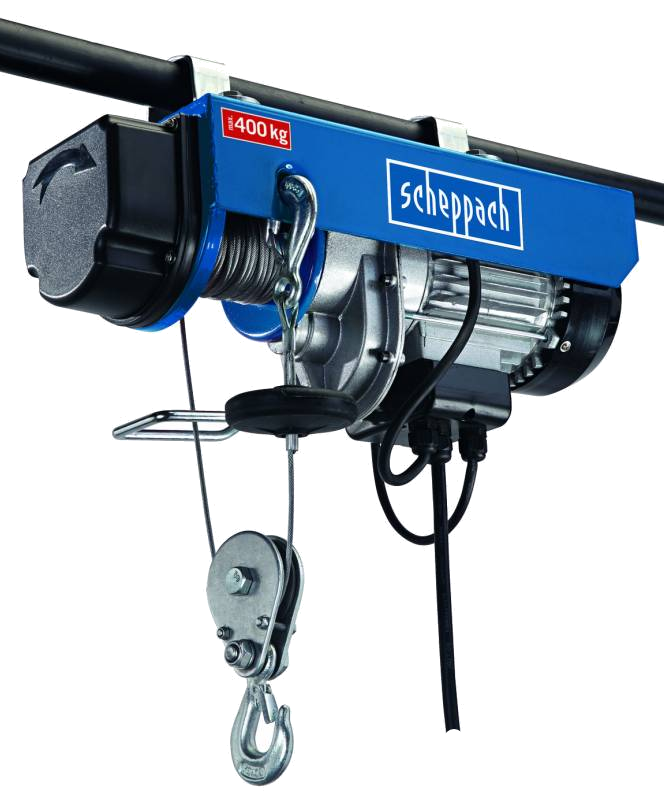 Pas de hefboomwet toe:
F1r1 = F2r2
Je kunt F2 ook berekenen door A als draaipunt te nemen.
De straal van de katrol is R:
F3.R = F2.2R → 
600.R = F2.2R → F2 = 300 N
r1 =  r2 = R→
F1 =  F2
De vertikale krachten heffen elkaar op:
r1
r2
•
F1
F2
F1+ F2 = F3 →
A
F1+ F2 = 600 →
Als de last 1 m omhoog moet, moet je wel 2 m touw ophalen.
F1 = F2 = 300 N
Conclusie:
Bij een losse katrol is de hijskracht twee maal kleiner dan de last.
F3 = 600 N
menu
De katrol: combinatie van los en vast 1/2.
100 N
De last van 600 N hangt nu aan 6 koorden. Dus elk koord draagt 100 N.
F = 600 N
Je hoeft nu maar met 100 N te trekken om 600 N omhoog te krijgen.
menu
De katrol: combinatie van los en vast 2/2.
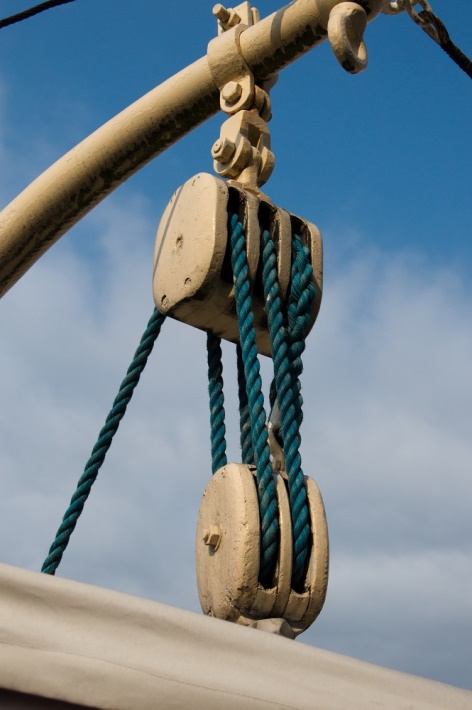 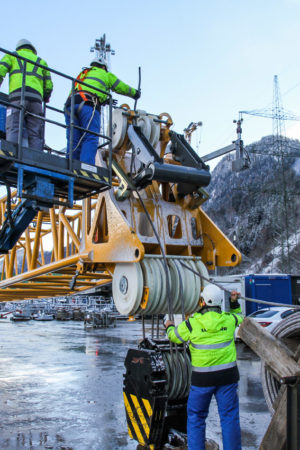 Voor de duidelijkheid zijn niet alle katrollen even groot getekend.
100 N
Bron: Wikimedia.commons.
C
B
A
a
b
c
De last (en de drie katrollen) hangen aan  6 touwen.
De hijskracht is dus 600N/6 = 100 N.
Is het onderste blok bijvoorbeeld  300 N dan is de hijskracht 900N/6 = 150 N.
F = 600 N
menu
menu
Hefbomen in de praktijk.
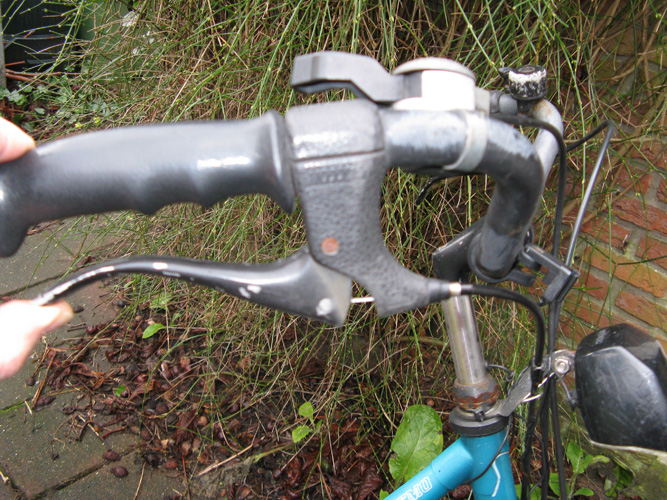 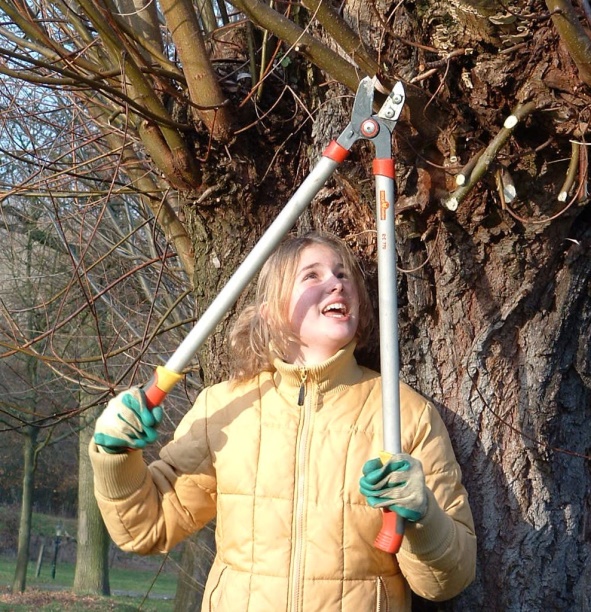 O
O
O
O
O
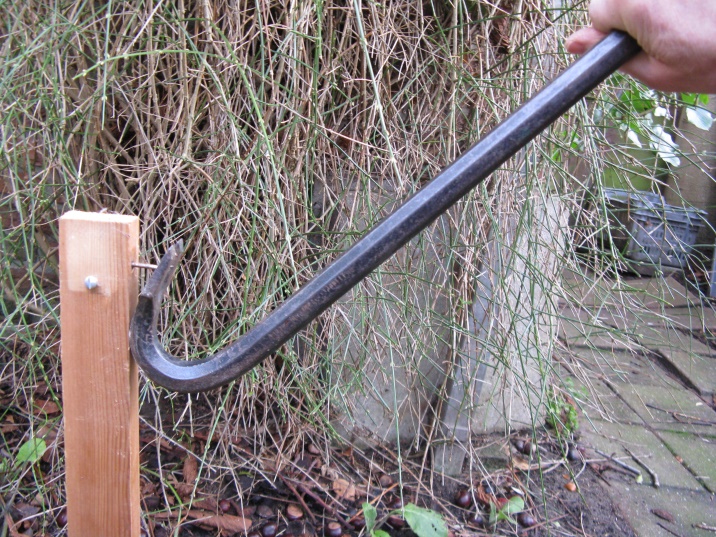 Elke helft van de snoeischaar is een hefboom.
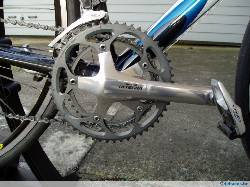 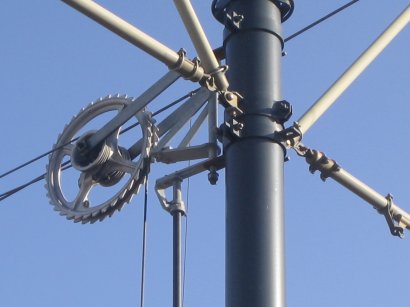 menu
Samenvatting 1/3: De hefboom.
Bij evenwicht van een hefboom geldt :
1.  Fres = 0 →
• De horizontale krachten heffen elkaar op.
• De vertikale krachten heffen elkaar op.
  Ofwel Fx = 0 en Fy = 0
𝑙1
r1
O
•
F2
r2
F3
2. De hefboomwet:
• F1r1 = F2r2
• r is de arm van kracht F.
• De werklijn 𝑙 is de lijn waarop de kracht ligt (de drager).
• r is de loodrechte afstand van draaipunt O tot werklijn 𝑙.
F1
𝑙2
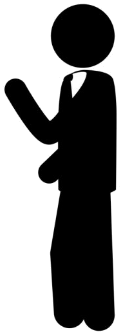 In de figuur is r1 = 0,50 m, r2 = 0,70 m en F2 = 50 N. 
• F1r1 = F2r2 → F1.0,50 = 50.0,70 → F1 = 70 N
• F1 + F2 = F3 → 70 + 50 = F3 → F3 = 120 = 1,2.102 N
Als je zo een balk van 50 N draagt moet je schouder met 120 N omhoog duwen!
3. Het zwaartepunt vindt je m.b.v. symmetrieassen.
menu
Samenvatting 2/3: Katrollen.
F3
= 1,2.103 N
F2
r1
r2
Met een losse katrol halveer je de trekkracht (F2).
300 N
300 N
r1
r2
F2
F1
F2
Tillen zonder katrol:
F2 is ook 600 N.
= 600 N
F1 = 600 N
Met een vaste katrol verander je de trekrichting (F2).
F1 = 600 N
Vaste katrol (met straal R). 
• F1r1 = F2r2 → 600.R = F2.R → 
   F2 = 600 N
F3 = 600 N
Losse katrol. 
• F1r1 = F2r2 → F1.R = F2.R → 
 F1 = F2 
• F1 + F2 = F3 = 600 
  F1 = F2 = 300 N
• F1 + F2 = F3 → 
  600 + 600 = F3 →
  F3 = 1200 = 1,2.103 N
menu
Samenvatting 3/3: Krachtmoment (moment van een kracht)
Deze stof is vervallen voor vwo en voor havo
F.r noemen we het krachtmoment:
F2
-
M = F.r
F is de kracht in N
+
r2
r is de arm in m
F1
M is het (kracht)moment in Nm
r1 =
•
F3
O is het draaipunt.
O
Bij evenwicht geldt:
F1r1 = F2r2
of  Mlinksom = Mrechtsom
• We kiezen draairichting linksom + en draairichting rechtsom -.
M1 = + F1r1 en
M2 = - F2r2
→ M1 + M2 = 0 of  M = 0
• Bij evenwicht is Fres = 0 →
F1 = F2 + F3
• M3 = 0 want r3 = 0 (F3 grijpt aan in het draaipunt).
menu
Einde
menu